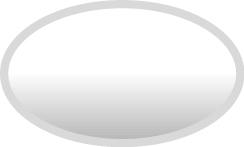 A	Reading aloud
Read the following text aloud.
A day in the park
Sally is in the park.
She is looking at some beautiful flowers.
Some boys are playing football on the grass.
Sally says to them, ‘Look at the sign. Please don’t play on the grass.’
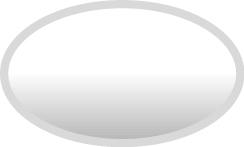 B	Expression of personal experiences
Answer the teacher’s questions.
Suggested questions
1	What do you do in the park?
2	What can’t you do there?
3	What signs can you see in the park?
4	Can you look at the flowers / play with your model car / ride a bike in the park?
[Speaker Notes: Ask the guiding questions below and encourage the pupil to say as much as he / she can, giving prompts where appropriate.
You can also ask other questions relevant to the theme of Part A.]
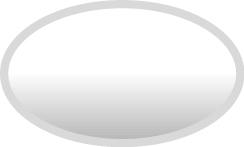